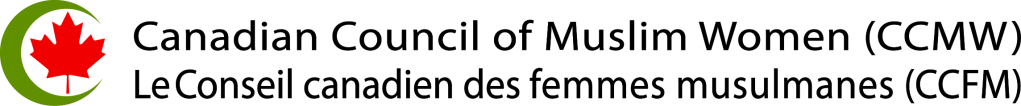 Knowledge Sharing Workshop 
Family Law & Legal Rights Project 
Canadian Council of Muslim Women
Facilitators: (include names (and logos if necessary) of facilitators
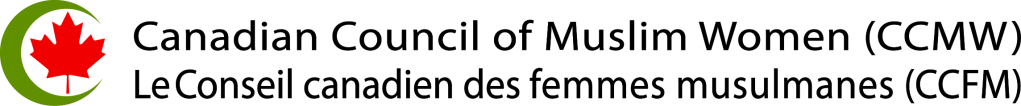 Welcome
Introductions
Materials Review
Ground Rules
Confidentiality
 Respect differences   
Take turns in speaking   
Turn phones off/put on vibrate   
Avoid blame or finger pointing
Self-Care
Duty to Report  
Housekeeping
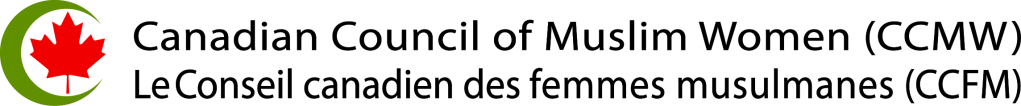 Co-Facilitators
Name of facilitator 
Organization
Position title
Name of facilitator 
Organization
Position title
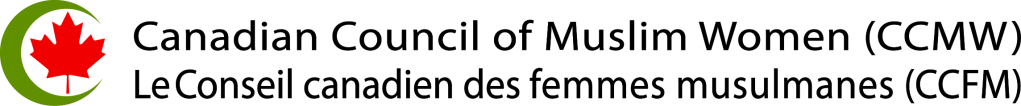 Organizations
Title: Canadian Council of Muslim Women 
Mission: To affirm our identity as Canadian Muslim women and promote an understanding of our lived experiences through community engagement, research, influence policy and strive for positive change.
Title:
Mission:
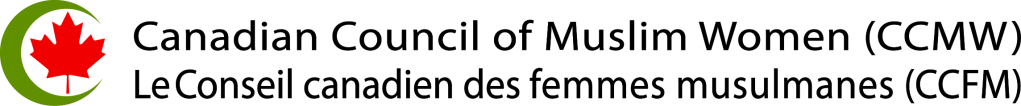 CCMW’s Guiding Principles
We are guided by the Quranic message of God’s mercy and justice, and of the equality of all persons, and that each person is directly answerable to God.  
We value a pluralistic society, and foster the goal of strength and diversity within a unifying vision and the values of Canada.
As Canadians, we abide by the Charter of Rights and Freedoms and the law of Canada.
We believe in the universality of human rights, which means equality and social justice, with no restrictions or discrimination based on gender or race.

We acknowledge that CCMW is one voice amongst many who speak on behalf of Muslim women, and that there are others who may represent differing perspectives.
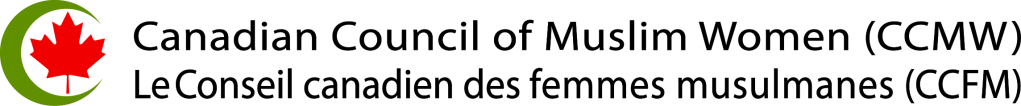 Agenda (TEMPLATE)
10:00 a.m. – 11: 00 a.m. 				Welcome and Introduction 
11: 00 a.m. – 12:45 p.m. 				Discussions on Marriage, Divorce, 											Domestic Contracts, Inheritance and 										Property 


12:45 p.m. – 1:30 p.m. 				Lunch Break

1:30 p.m. – 2:00 p.m. 				Discussion on Polygamy 
2:00 p.m. – 3:00 p.m. 				Discussion on Custody 
				
3:00 p.m. – 3:30 p.m. 				Discussion on Child and Spousal Support 

3:30 p.m. – 4:00 p.m. 				Next Steps and Expectations
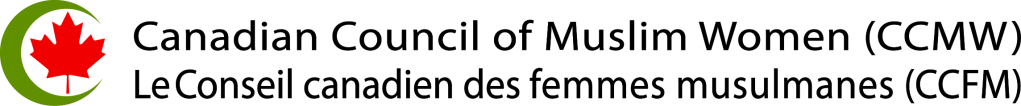 Scenario Video
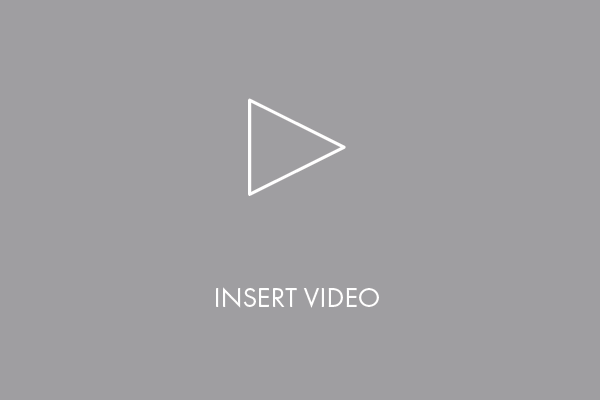 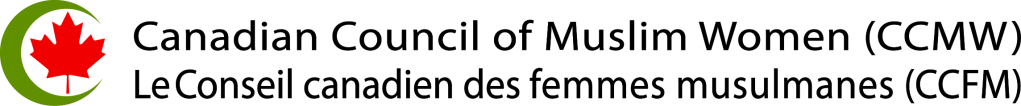 Marriage and Divorce Questions
Is Youssef and Aisha’s marriage legal in Canada?

Would Maha be able to get married legally in Canada?

If Aisha wanted a divorce, could she apply for one?
 
Where would she apply? What reason(s) would she have to provide?

If Aisha would like an Islamic divorce, what would she have to do?
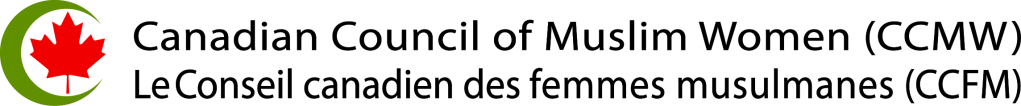 Polygamy Questions
Is polygamy legal in Canada?

Would Aisha lose any of her rights because Youssef has married another woman?
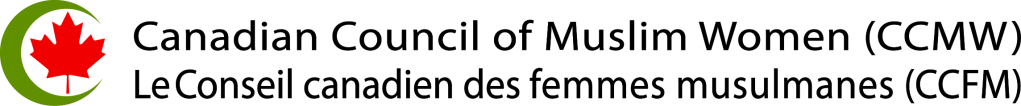 Custody Questions
Under Muslim family law, does either parent have an automatic right to custody or guardianship? What factors play a role?

Under Canadian family law, how would a court decide who should get custody?

What would Aisha be able to do if Youssef took Maha to Malaysia without her consent?
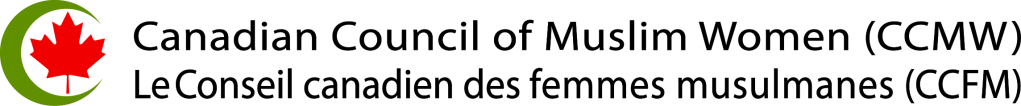 Property Questions
Under Muslim family law, who would get the house?

Under Canadian family law, who would get the house?

Is the mahr legally enforceable in Canada?
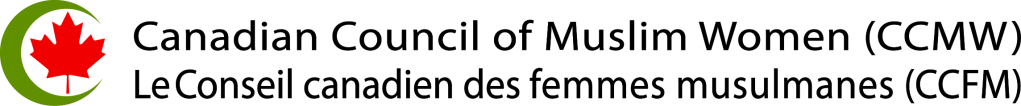 Financial Questions
If Aisha takes the children and leaves Youssef, can she get financial assistance from him?
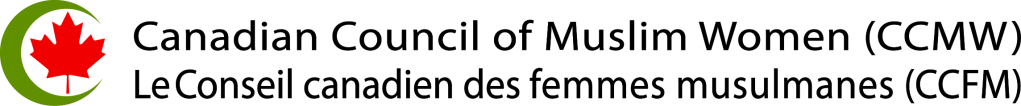 Inheritance Questions
How does Muslim law treat inheritance?

In Canada, what happens when someone dies without a will?

Would Youssef’s second wife have a legal right to claim a share of his estate?
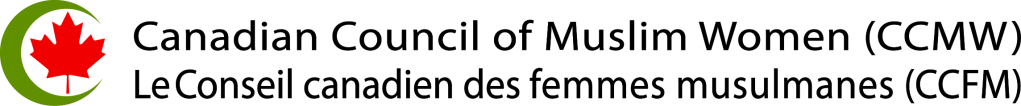 Debrief
Now that you have taken this workshop, how will you help increase access to justice for Muslim women undergoing family law issues?
Thank you!

Thank you for attending and contributing! If you are interested in becoming more equipped to join us in increasing access to justice for Muslim women in family law issues, please contact our Project coordinator for more information: 
Sabrine Azraq
Project Coordinator at:
projects@ccmw.com
416 897 1907
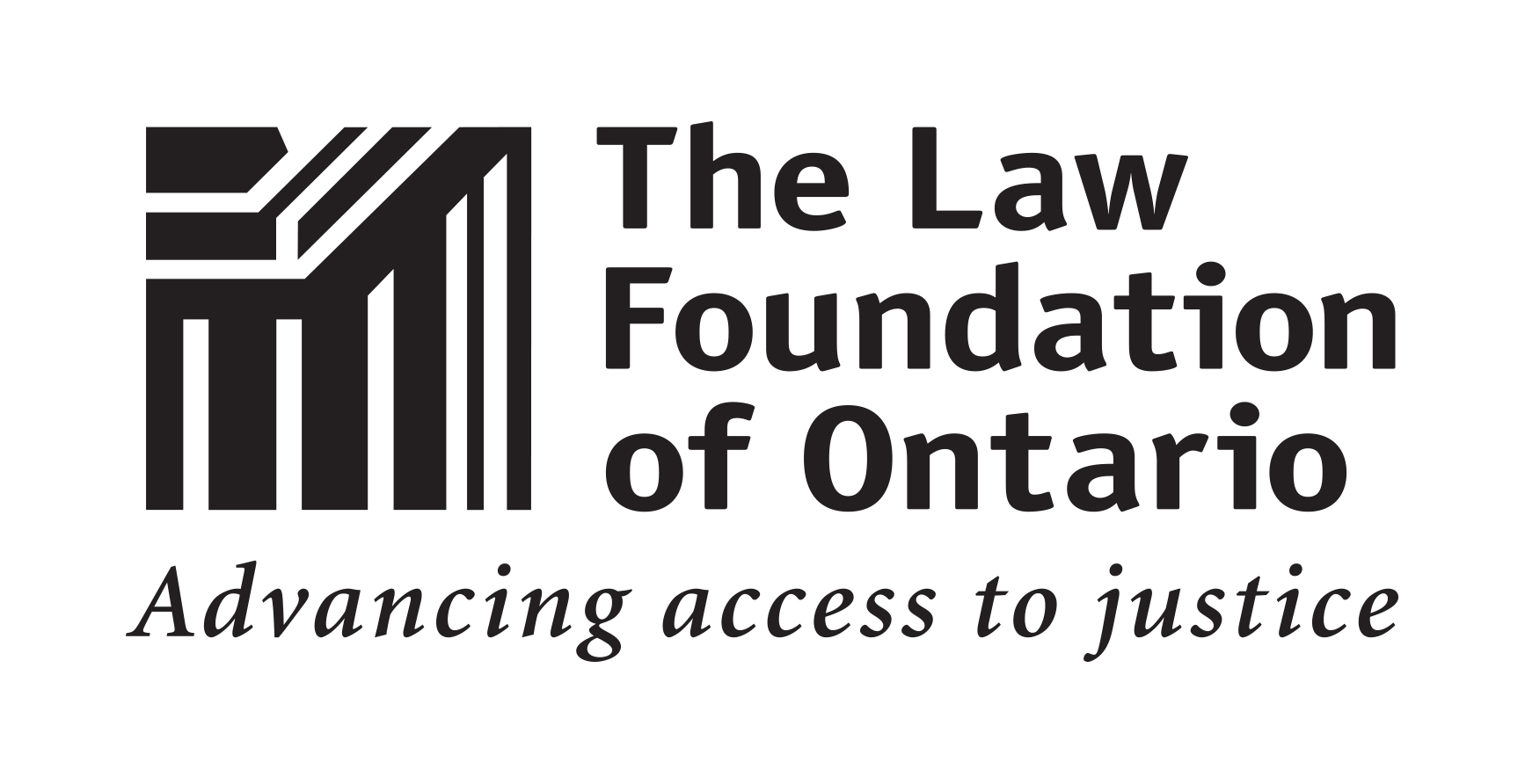